Assessing the accuracy of different models for combining aggregate level administrative data
Dilek Yildiz
1
1
1,2
Supervisors: Peter W. F. Smith, Peter G.M. van der Heijden
1 Southampton Statistical Sciences Research Institute, University of Southampton, United Kingdom
2 Utrecht University, The Netherlands
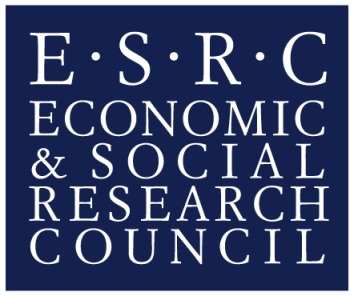 This research is funded by the ONS-ESRC joint studentship
[Speaker Notes: Please use the dd month yyyy format for the date for example 11 January 2008. The main title can be one or two lines long.]
Outline
The Beyond 2011 Programme
Aim
Data sources
Method
Results
Conclusion
2
[Speaker Notes: Use divider pages to break up your presentation into logical sections and to provide a visual break for the viewer. The title can be one or two lines long.]
The Beyond 2011 Programme
The Office for National Statistics (ONS) has been evaluating the alternative methods of collecting census data and producing small-area socio-demographic statistics.
3
[Speaker Notes: If using a school logo, make sure that if you have a long page title, it does not encroach on the logo. Allow about 2cm around the logo. Run the page title onto two lines if necessary.]
The Beyond 2011 Programme
The National Statistician:
“My recommendation to the Board is that the UK Statistics Authority should make the best use of all sources, combining data from an online census in 2021 and administrative data and surveys” (ONS, 2014).
4
The problems with the administrative sources: 
Collecting data from a subset of the population 
Under/over coverage
People recorded with wrong age, sex or geographic information etc.
5
The Aim
Assess the accuracy of different log-linear models for combining the aggregate level administrative data
6
Data sources
LA
LA
Age groups
sex
7
[Speaker Notes: If using a school logo, make sure that if you have a long page title, it does not encroach on the logo. Allow about 2cm around the logo. Run the page title onto two lines if necessary.]
In the absence of a traditional census, instead of the census estimates it is possible to use the association structures from an alternative source such as rolling annual surveys as recommended by the ONS (2014).
8
Data sources
Percentage difference between the 2011 Patient Register and the 2011 Census estimates for total population
Census estimates are the true values
Patient Register is biased
Patient Register* 
exceeds the census estimates by 4.3% at national level
sex ratio (m/f) exceeds the census sex ratio for people aged between 27 and 68
percentage difference with the census estimates are within 3%  only for the 41% of local authorities
*ONS, 2012 Beyond 2011: Administrative Data Sources Report: NHS Patient Register
9
Recent papers
Raymer and Rogers (2007) - Using age and spatial flow structures in the indirect estimation of migration streams.
Raymer, et al. (2007) - Combining census and registration data to estimate detailed elderly migration flows in England and Wales.
Raymer, et al. (2009) - Combining census and registration data to analyse ethnic migration patterns in England from 1991 to 2007.
Smith, et al. (2010) - Combining available migration data in England to study economic activity flows over time.
10
Method
11
Mean percentage differences for age groups, total population
12
Mean percentage differences for age groups, males
13
Mean percentage differences for age groups, females
14
Total population
The Patient Register
AS model
15
20-24 Males
The Patient Register
AS,AL model
16
40-44 Males
The Patient Register
AS,AL model
17
70-74 Males
Patient Register
AS,AL model
18
20-24 Females
AS,AL model
The Patient Register
19
40-44 Females
The Patient Register
AS,SL model
20
70-74 Females
The Patient Register
AS,AL model
21
Percentage of local authorities within 3.8% of Census Estimates
22
Conclusion
The estimates get better when more corrections are made but complicated models require more association information about the population.
It is possible to obtain association structures from another source in the future such as 4% rolling annual surveys as proposed by the ONS. 
This research can also be extended to use different age groups (such as 0-19, 20-39, 40-59, 60+).
23
[Speaker Notes: If using a school logo, make sure that if you have a long page title, it does not encroach on the logo. Allow about 2cm around the logo. Run the page title onto two lines if necessary.]
References
Office for National Statistics (ONS) (2014), 27 March 2014 - The census and future provision of population statistics in England and Wales: Recommendation from the National Statistician and Chief Executive of the UK Statistics Authority, Office for National Statistics.
Office for National Statistics (ONS) (2012), Beyond 2011: Administrative Data Sources Report: NHS Patient Register, Office for National Statistics.
Office for National Statistics (ONS) (2012), The 2011 Census coverage assessment and adjustment process, Office for National Statistics.
Raymer, J. and Rogers, A. (2007) Using age and spatial flow structures in the indirect estimation of migration streams. Demography. 44, 199-223. DOI: 10.1353/dem.2007.0016.
Raymer, J., Abel, G. and Smith, P.W. F. (2007), Combining census and registration data to estimate detailed elderly migration flows in England and Wales, Journal of the Royal Statistical Society, Series A, 170(4), 891-908.
Raymer, J., Smith, P.W. F., and Guilietti, C. (2009), Combining census and registration data to analyse ethnic migration patterns in England from 1991 to 2007, Population, Space and Place, 17, 73-88.
Smith, P.W. F., Raymer, J., and Guilietti, C. (2010) Combining available migration data in England to study economic activity flows over time. Journal of the Royal Statistical Society, Series A (Statistics in Society). 173(4), 733-753. DOI: 10.1111/j.1467-985X.2009.00630.x.
24
Thank you for your attention
25
[Speaker Notes: If using a school logo, make sure that if you have a long page title, it does not encroach on the logo. Allow about 2cm around the logo. Run the page title onto two lines if necessary.]